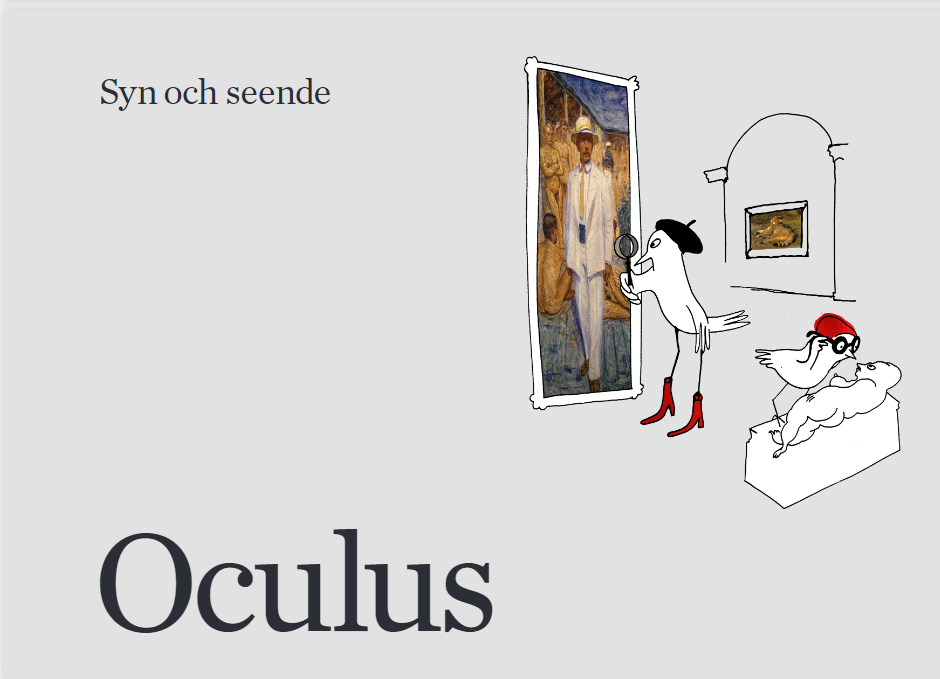 Fyra sätt att se på…Blomsterstilleben med fruktkorg och ostron
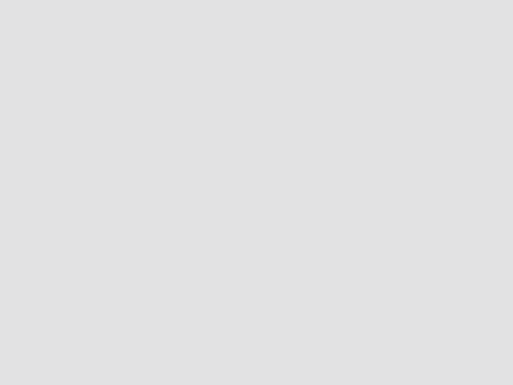 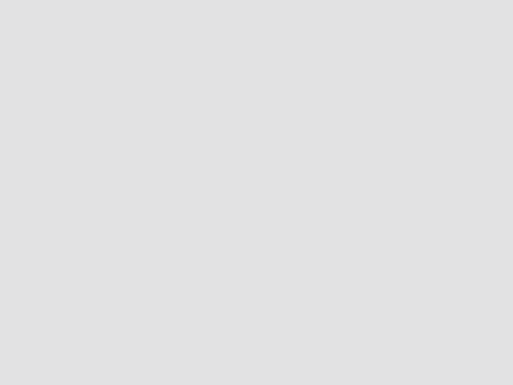 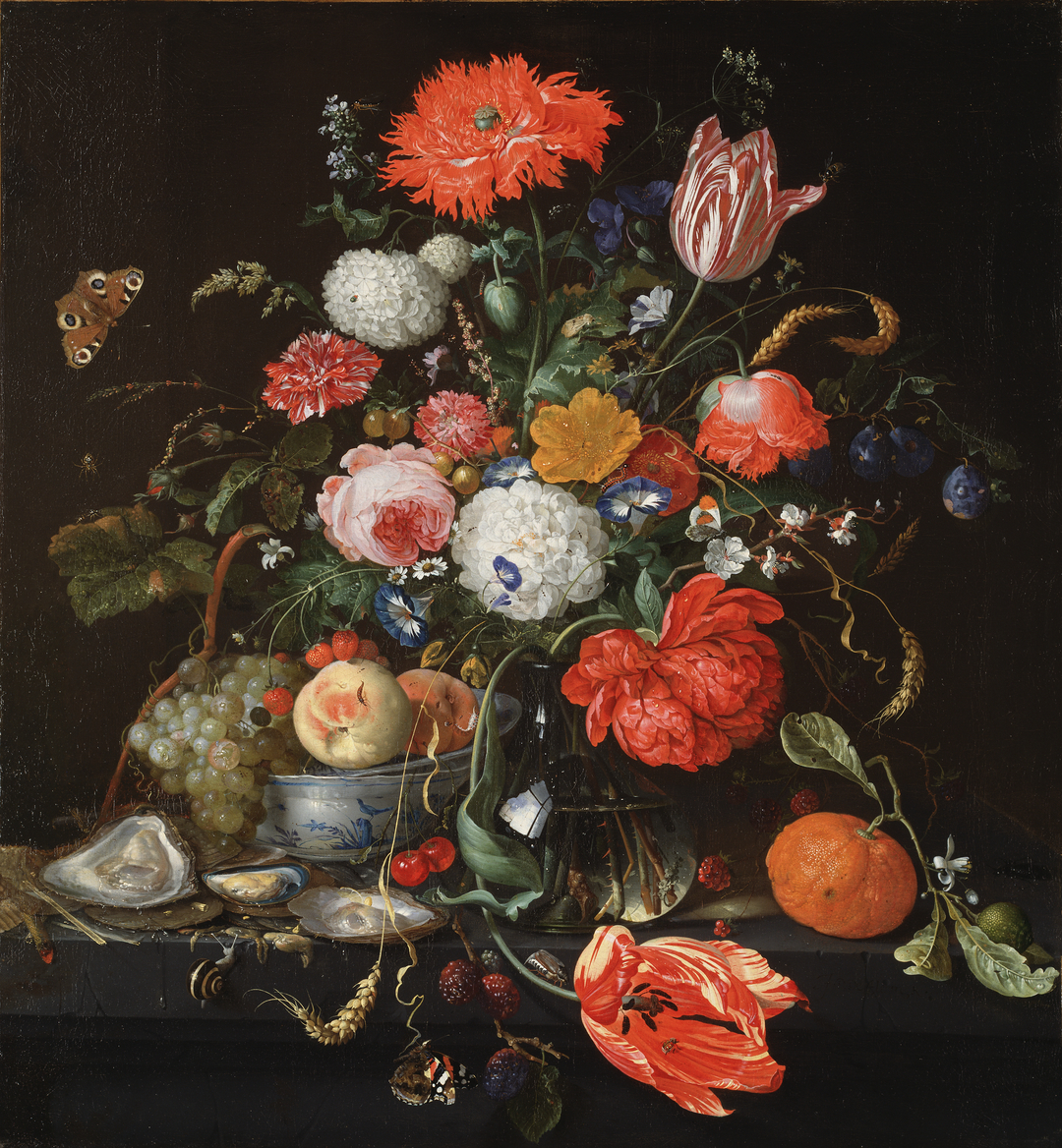 [Speaker Notes: Blomsterstilleben med fruktskål och ostron, olja på duk, Jan Davidsz de Heem, 1665-1672]
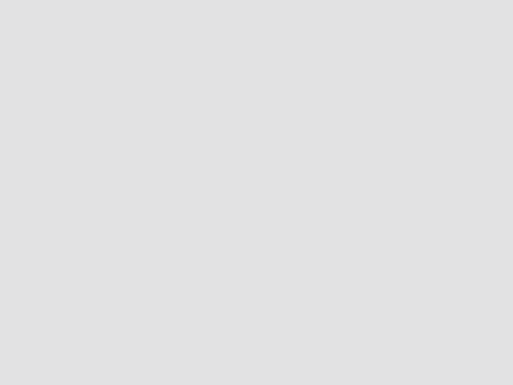 Fruit faces och kycklingnäsor!
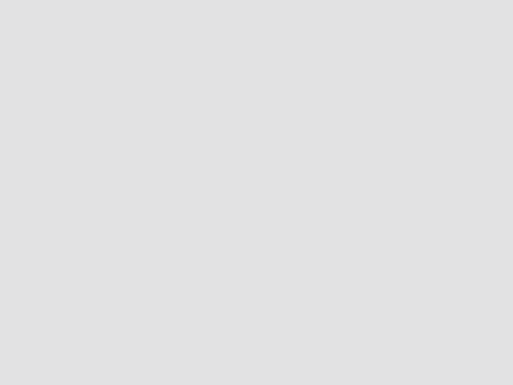 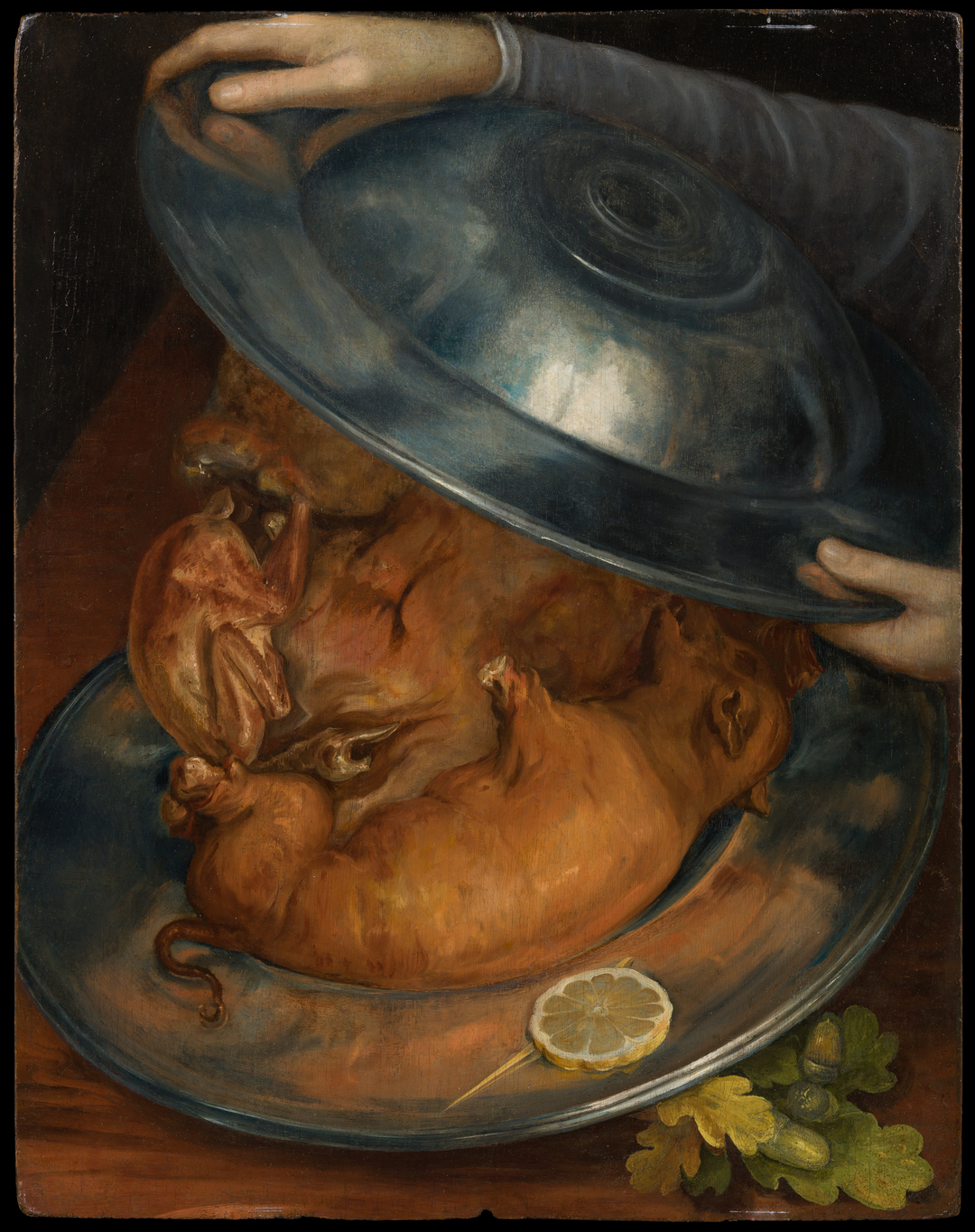 [Speaker Notes: Kocken, olja på trä, Giuseppe Arcimboldo, 1500-tal]
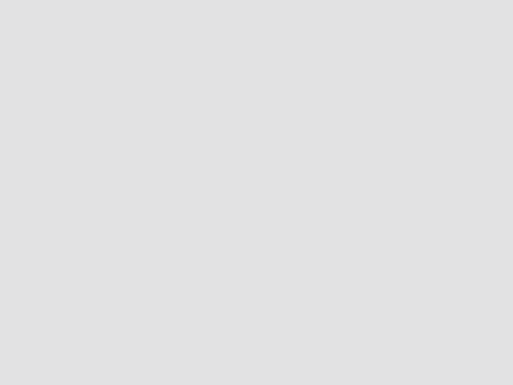 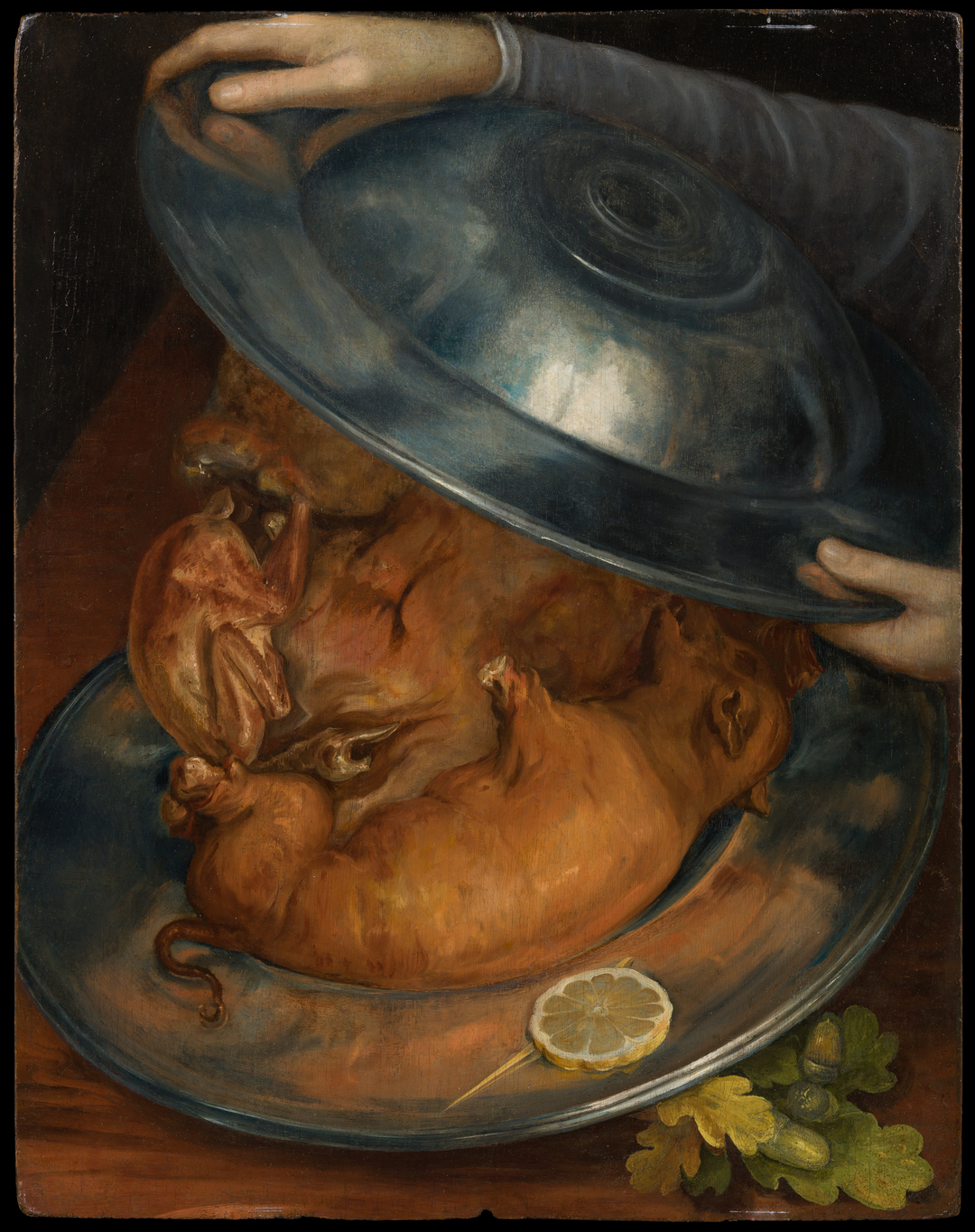 [Speaker Notes: Kocken, olja på trä, Giuseppe Arcimboldo, 1500-tal]
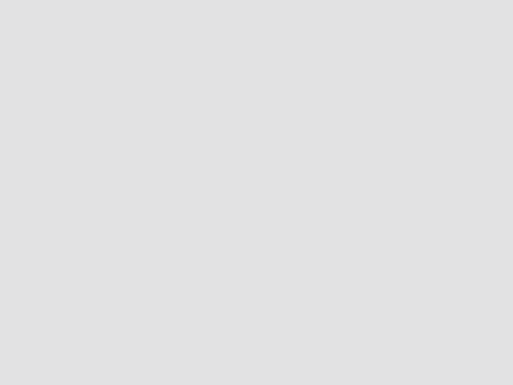 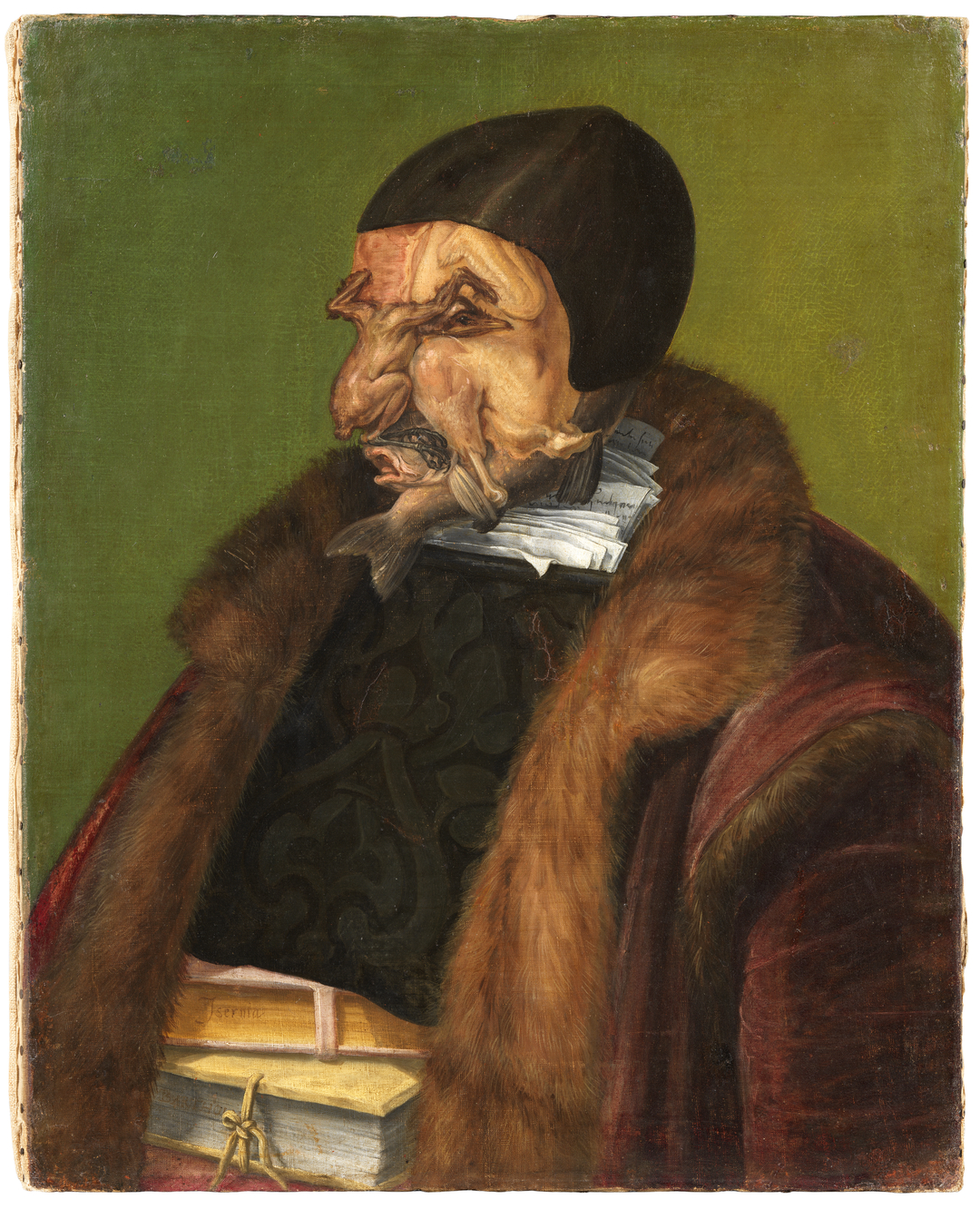 [Speaker Notes: Juristen, möjligen Ulrich Zasius (1461-1536), humanist, rättslärd, olja på duk, Giuseppe Arcimboldo, 1500-tal]
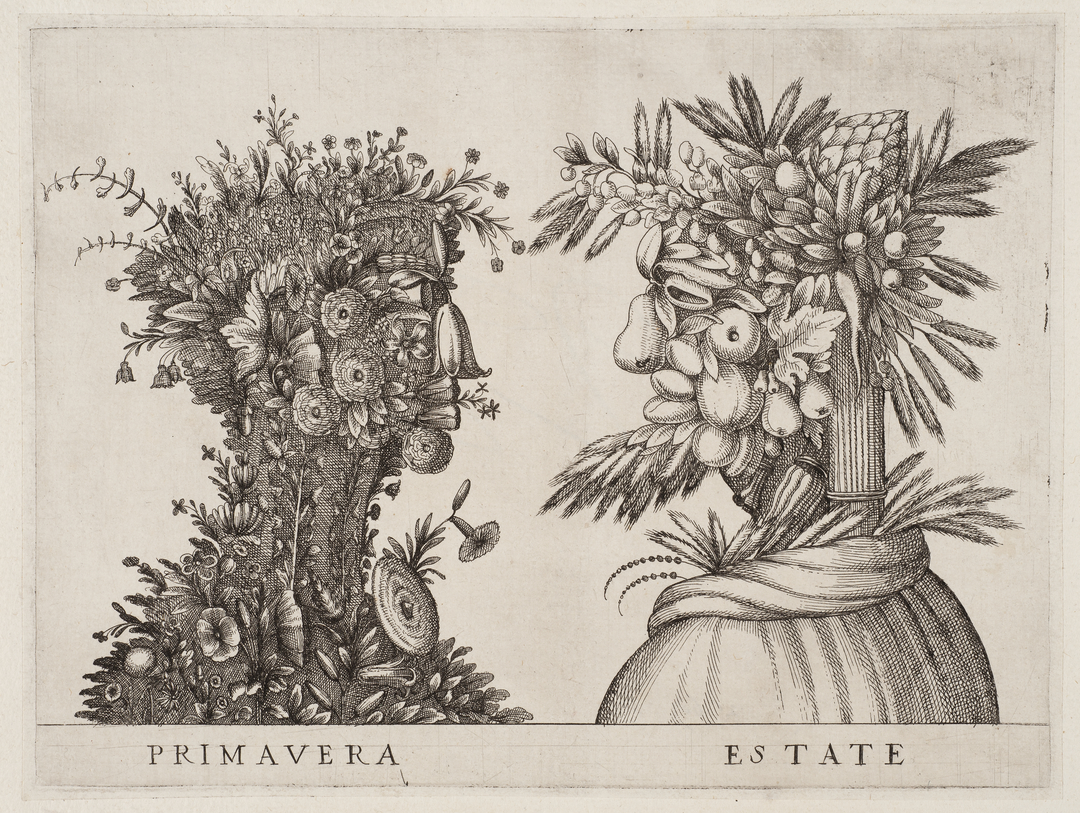 [Speaker Notes: De fyra årstiderna: ”Primavera Estate”, etsning på papper, Giuseppe Arcimboldo, 1500-tal]
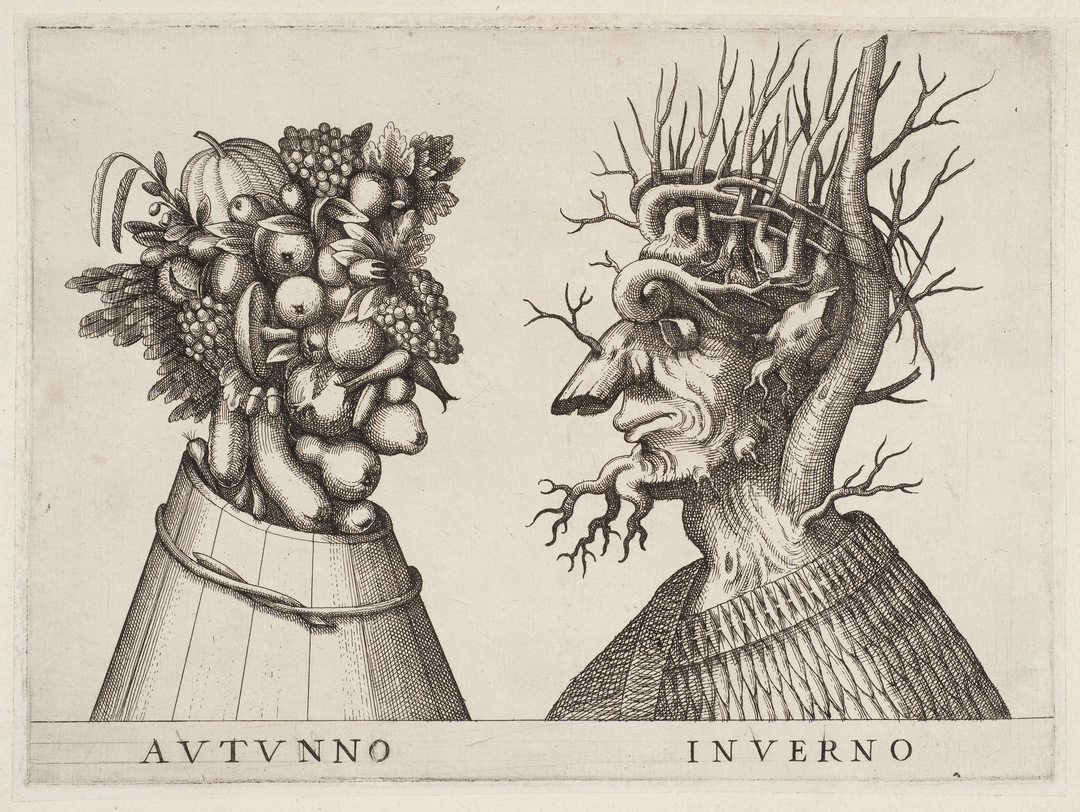 [Speaker Notes: De fyra årstiderna: ”Autunno Inverno”, etsning på papper, Giuseppe Arcimboldo, 1500-tal]
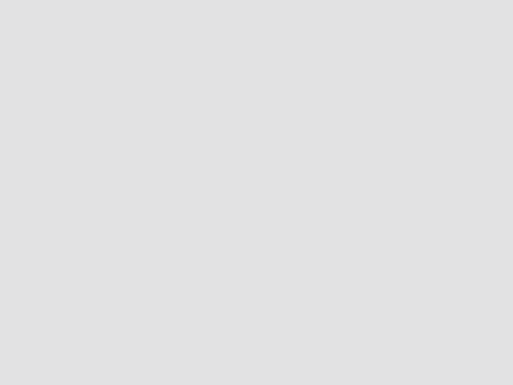 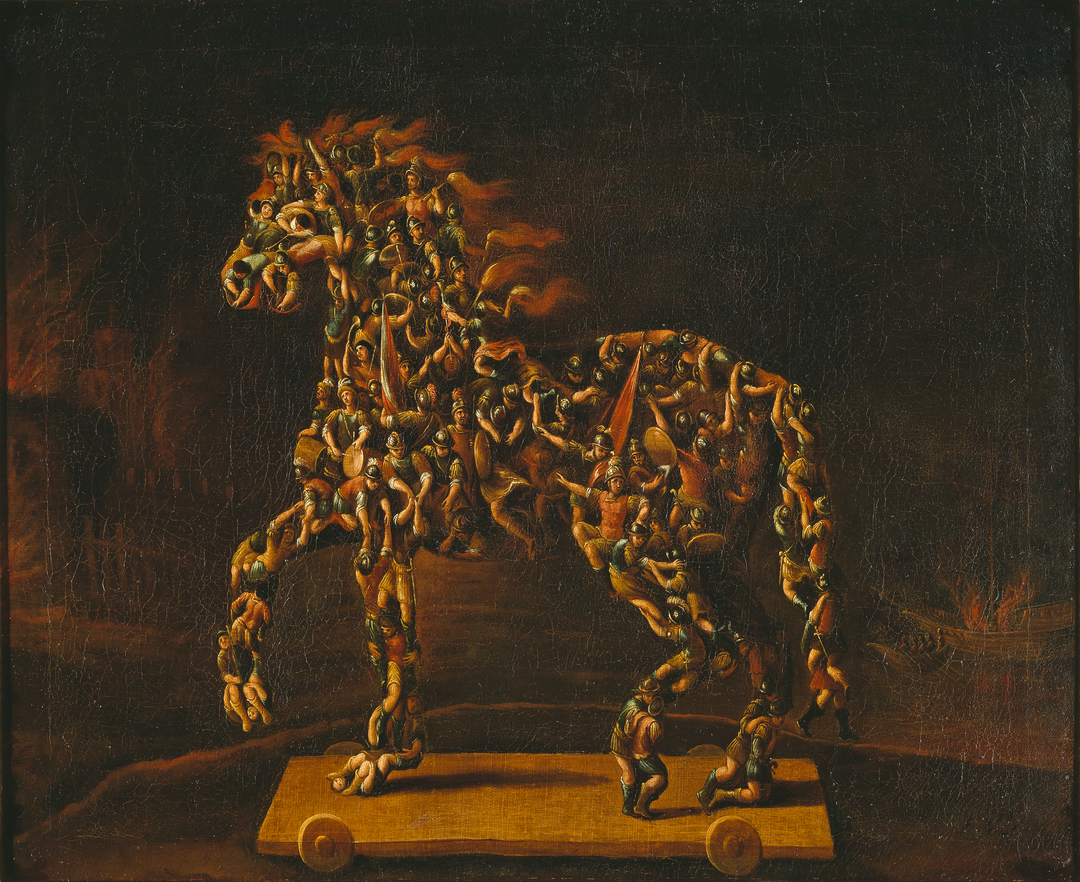 [Speaker Notes: Den trojanska hästen, olja på duk, Giuseppe Arcimboldo, 1500-tal]
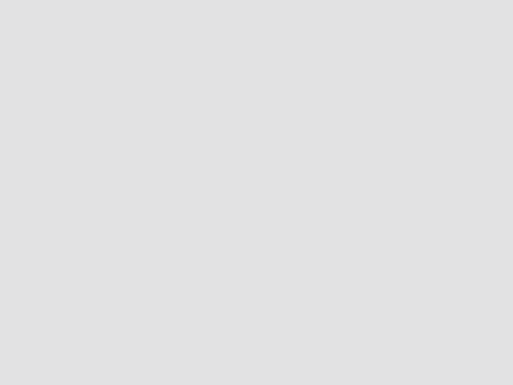 Vem är du? Vem är jag?
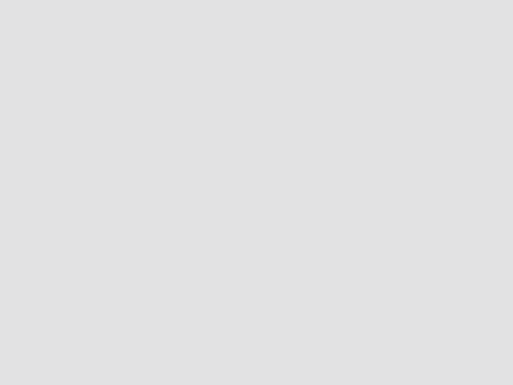 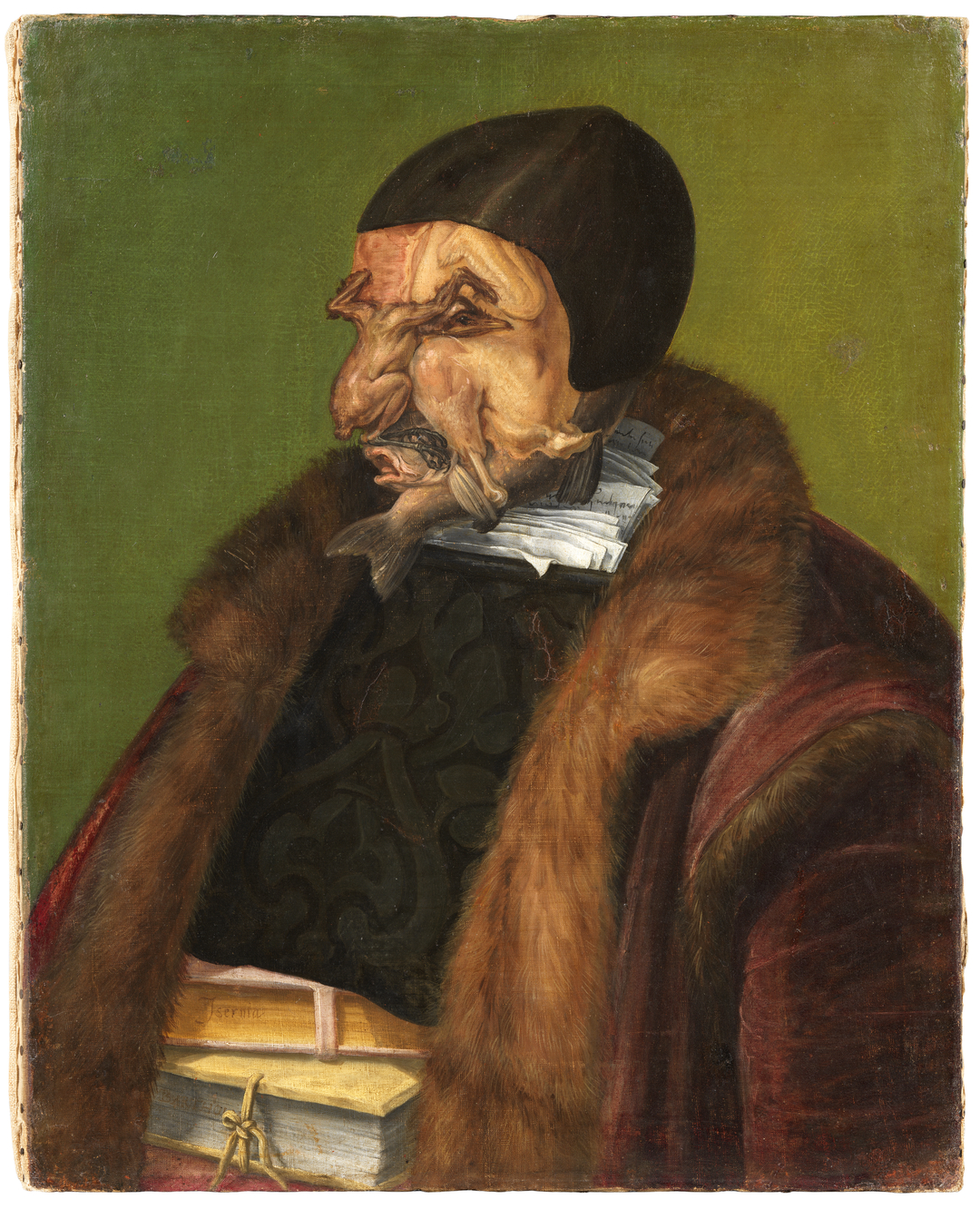 [Speaker Notes: Juristen, möjligen Ulrich Zasius (1461-1536), humanist, rättslärd, olja på duk, Giuseppe Arcimboldo, 1500-tal]
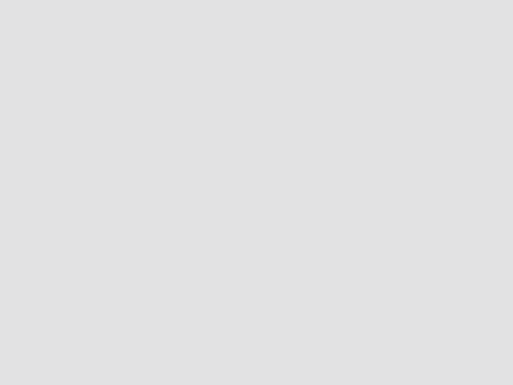 Skärp blicken - hur smått kan det vara?
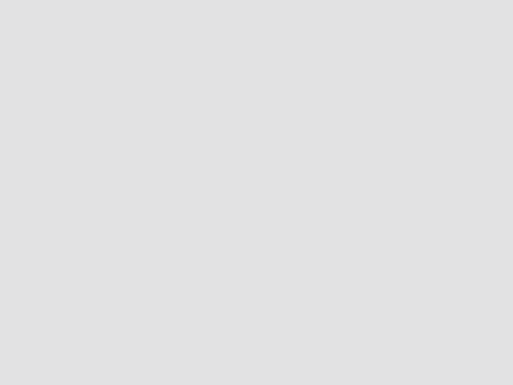 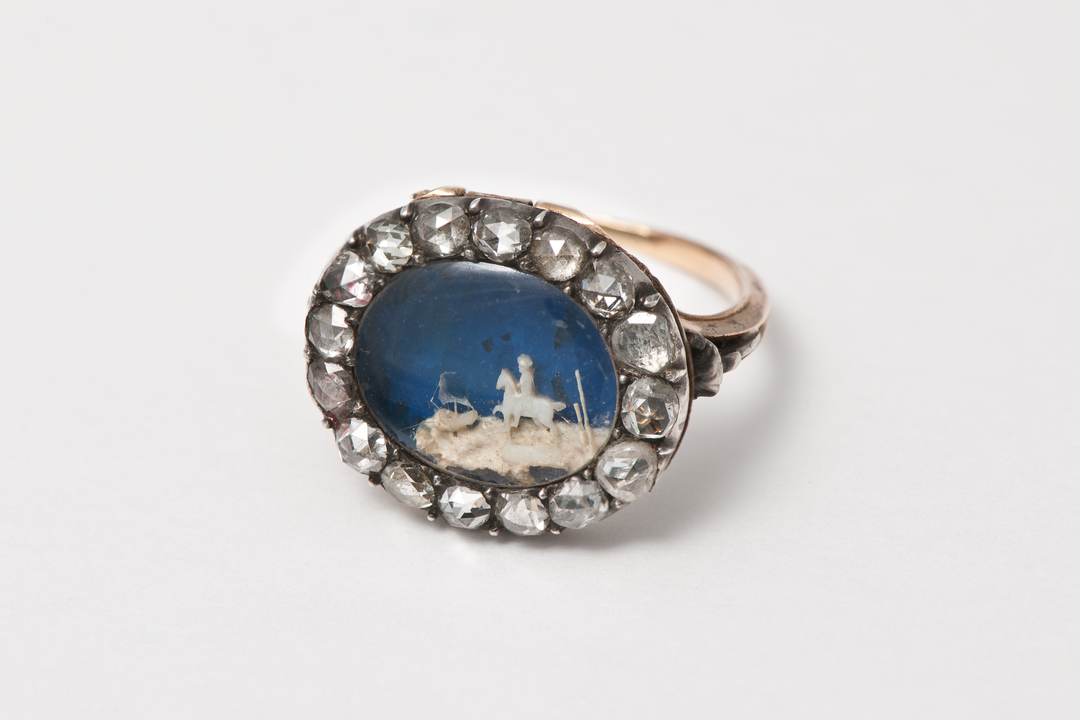 [Speaker Notes: Ring, guld, silver, diamanter, elfenben och emalj, Johan von Bilang, 1762]
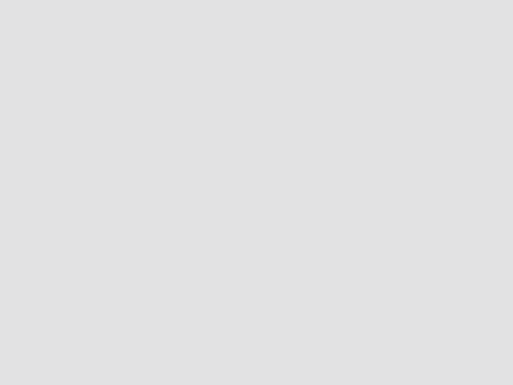